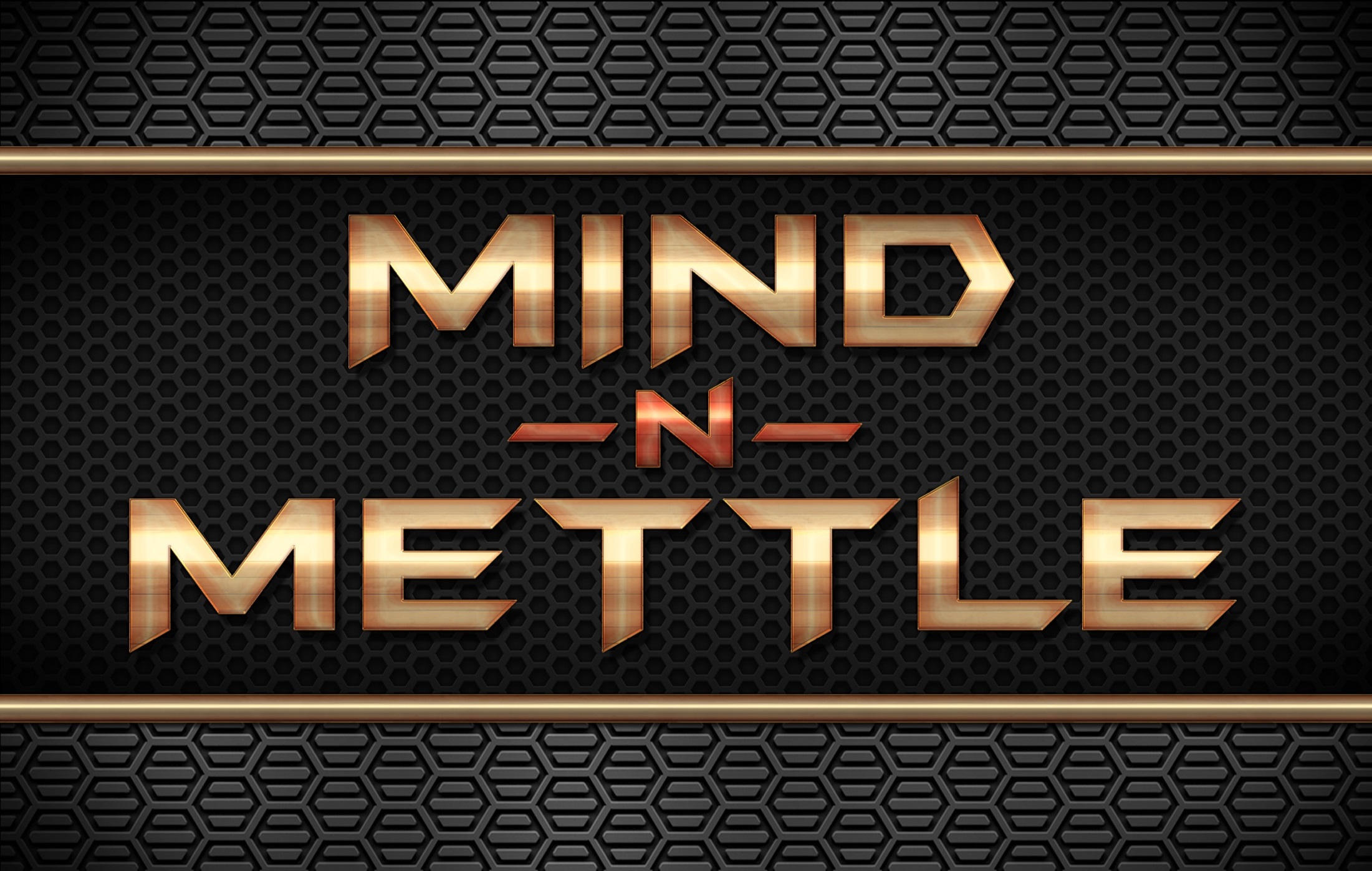 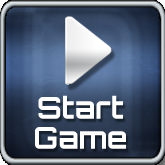 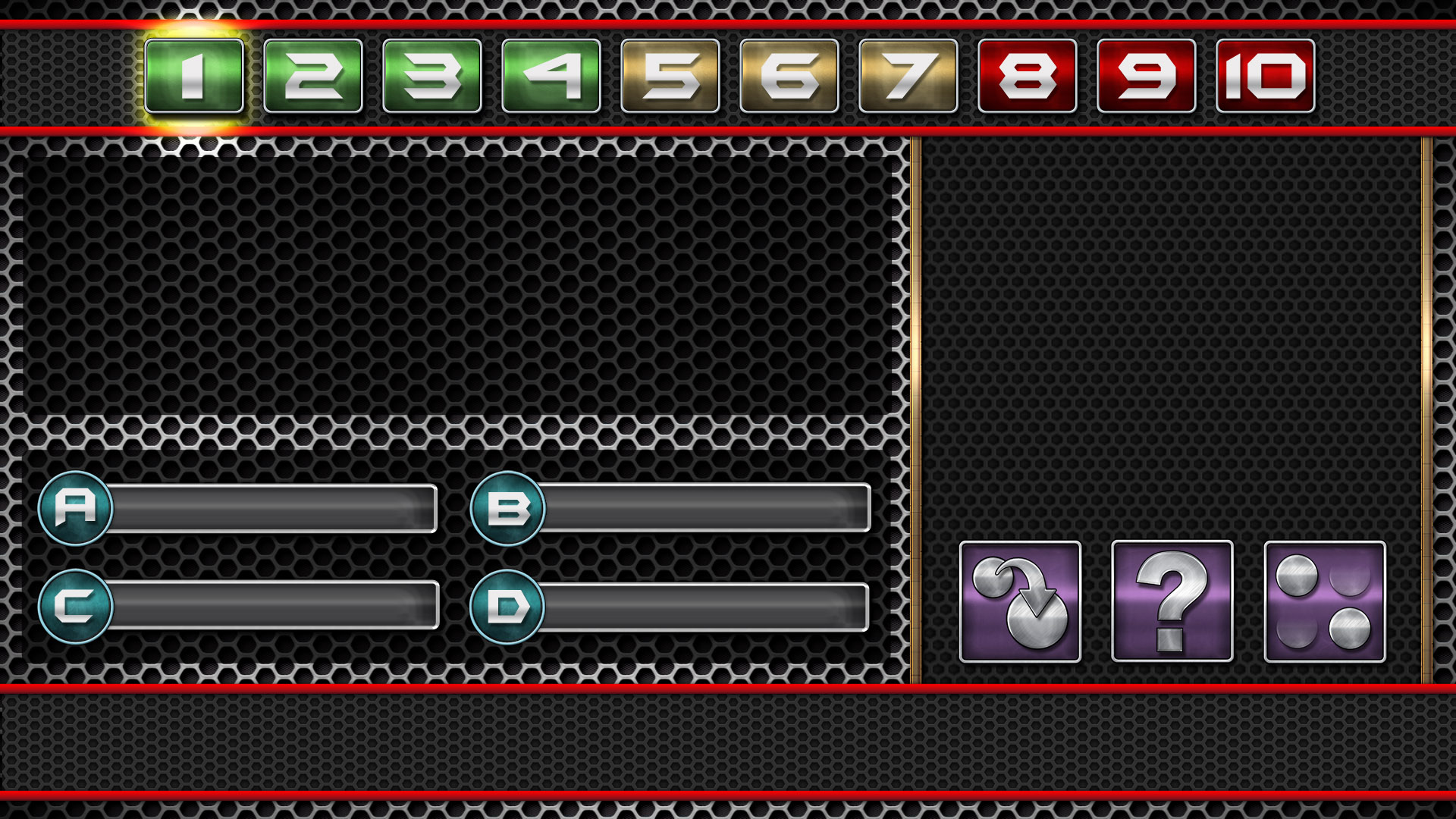 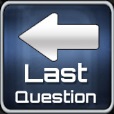 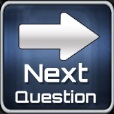 Вставьте задание 1
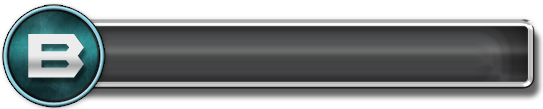 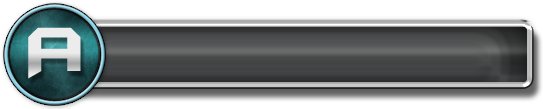 неверно
неверно
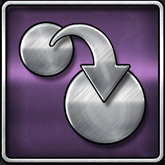 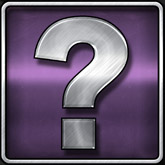 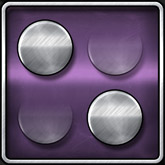 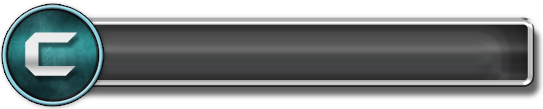 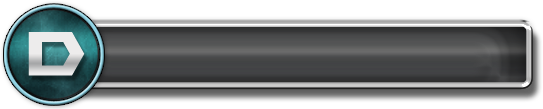 два ответа
верно
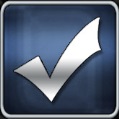 Подсказка
[Speaker Notes: Question]
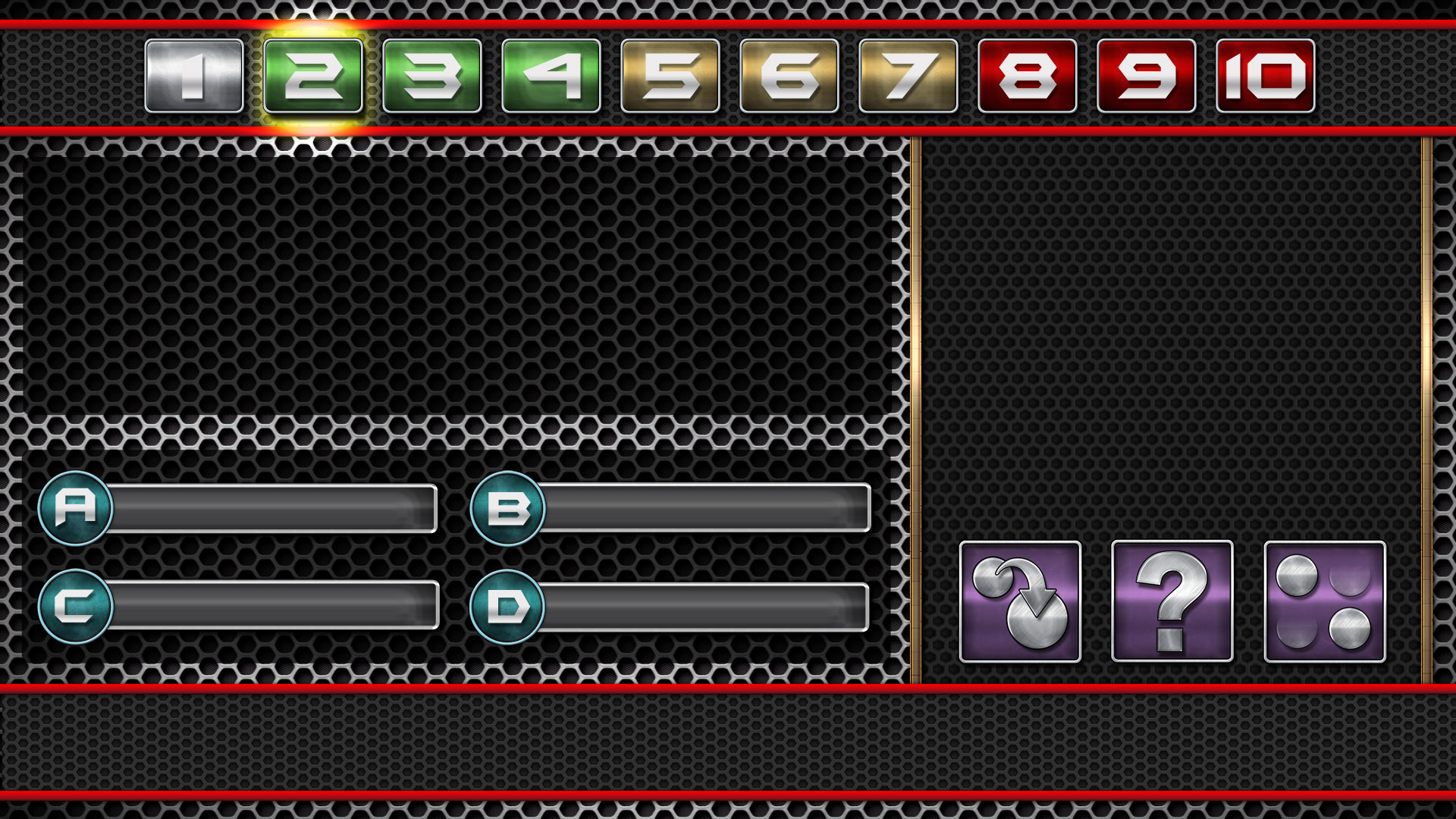 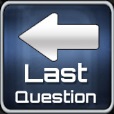 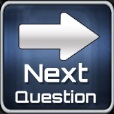 Вставьте задание 2
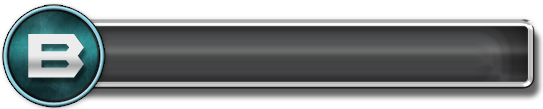 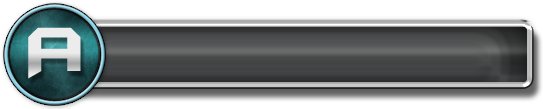 неверно
верно
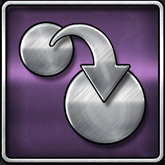 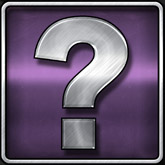 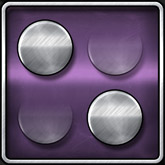 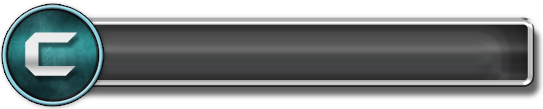 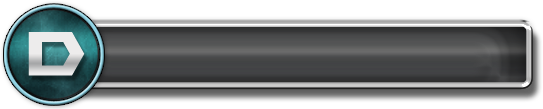 неверно
два ответа
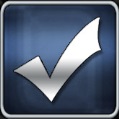 Подсказка
[Speaker Notes: Question]
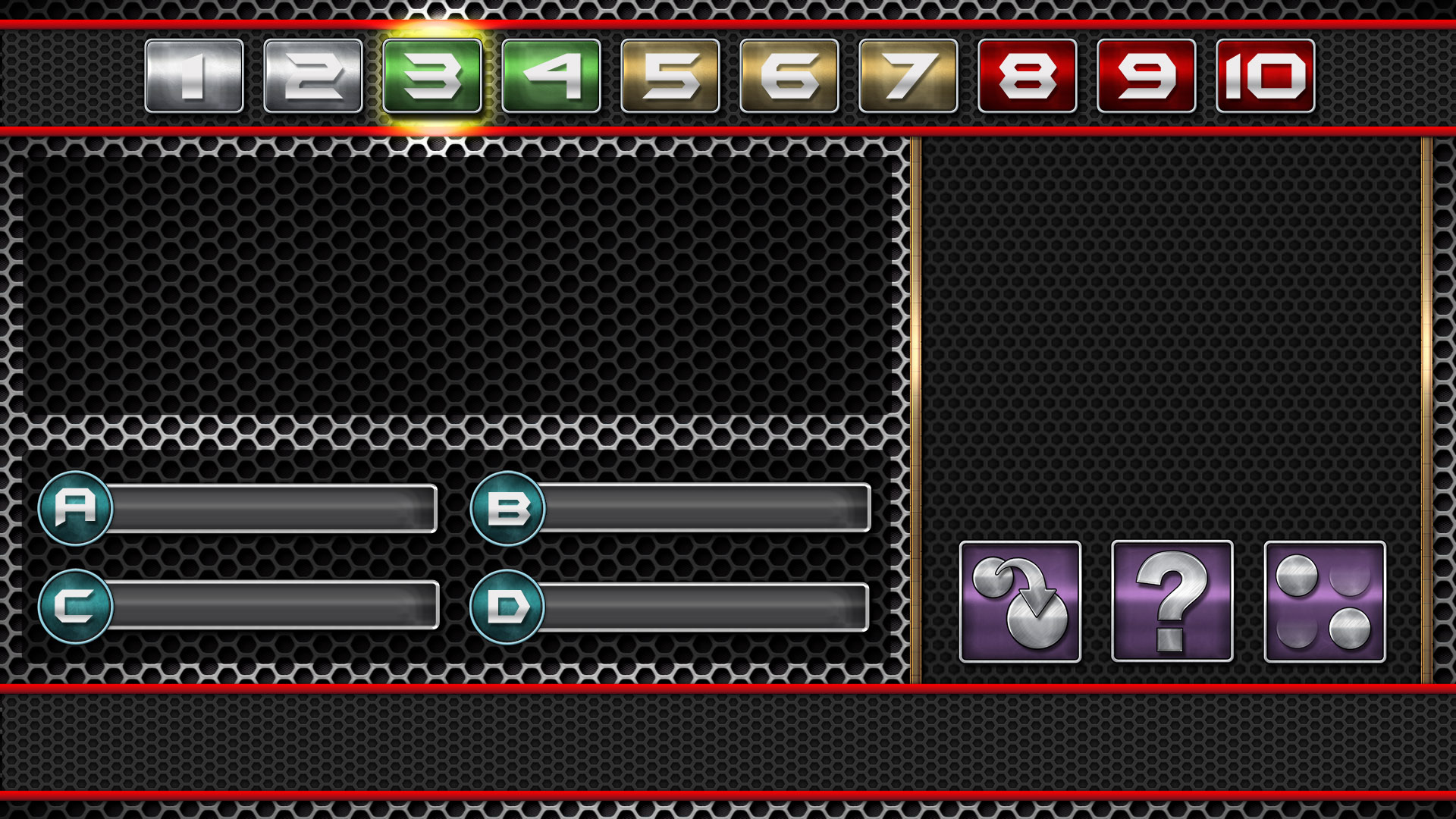 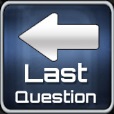 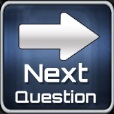 Вставьте задание 3
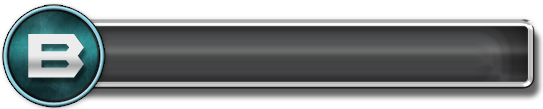 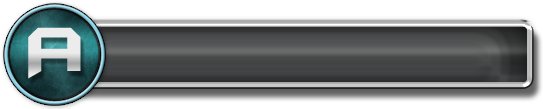 верно
два ответа
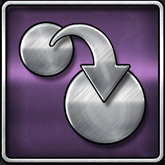 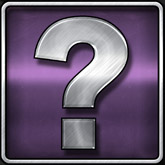 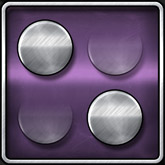 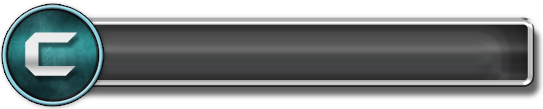 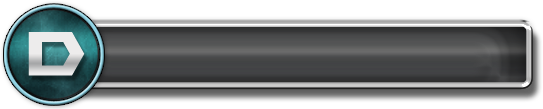 неверно
неверно
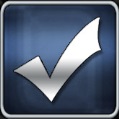 Подсказка
[Speaker Notes: Question]
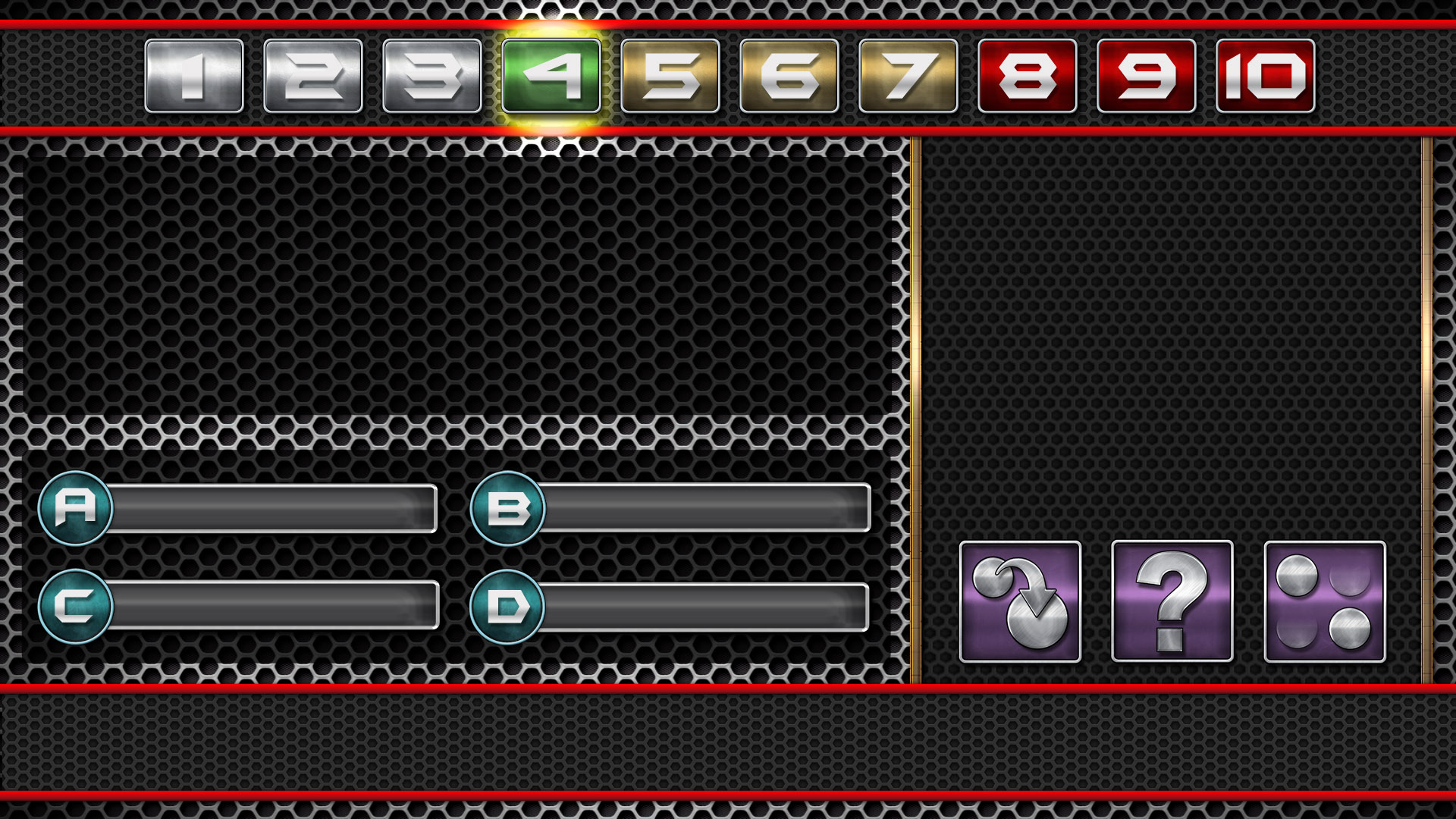 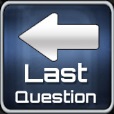 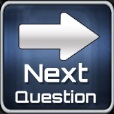 Вставьте задание 4
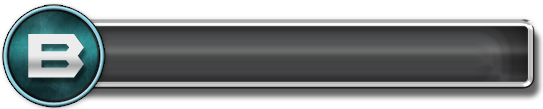 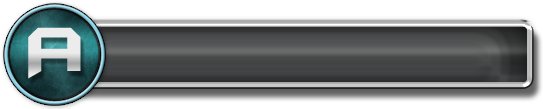 неверно
неверно
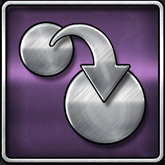 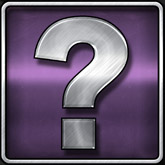 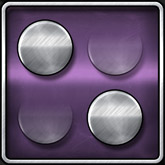 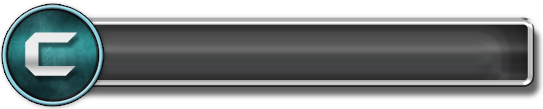 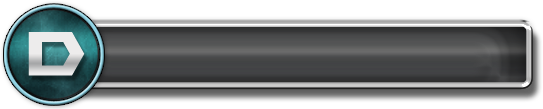 верно
два ответа
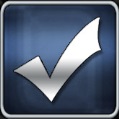 Подсказка
[Speaker Notes: Question]
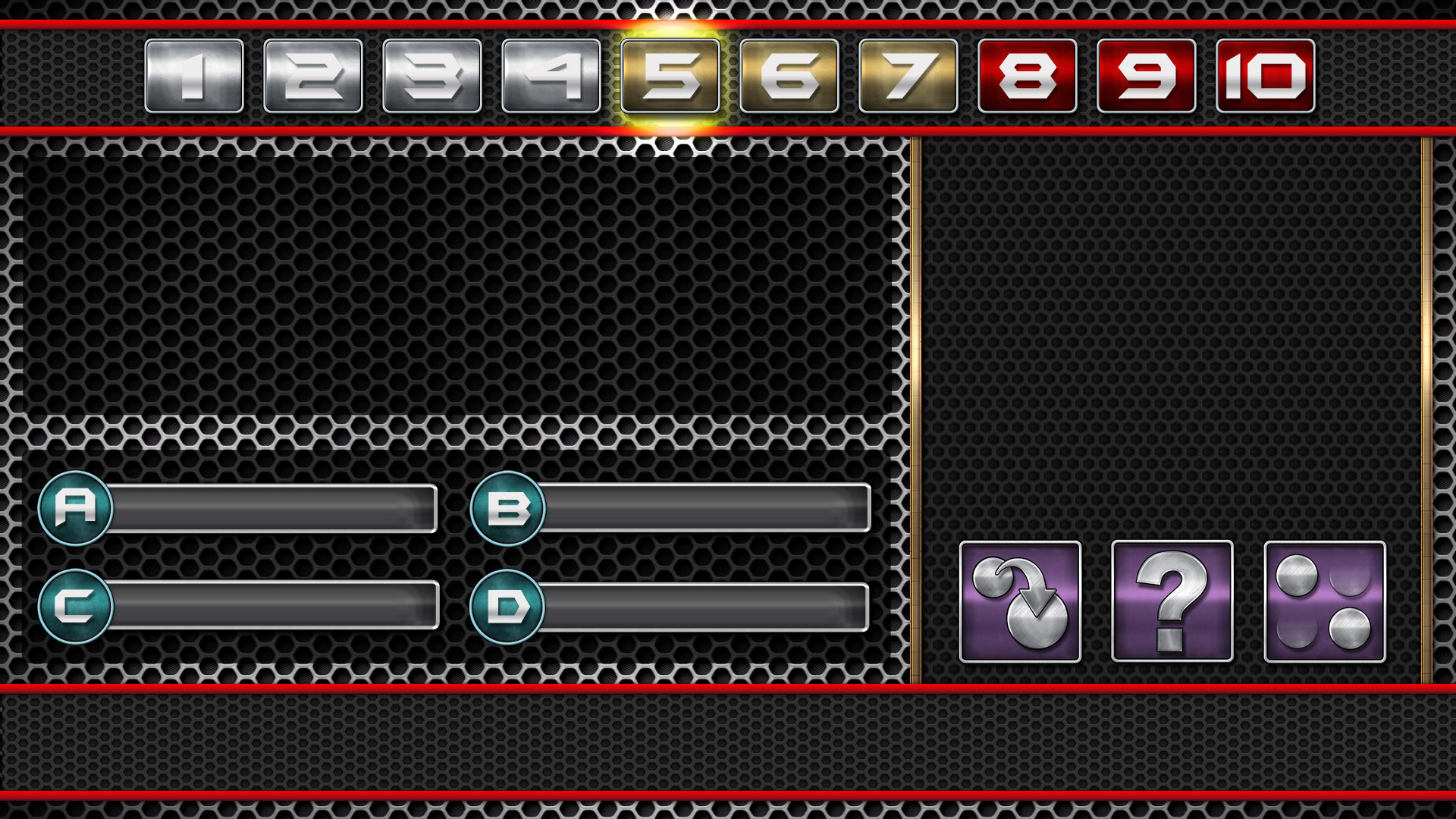 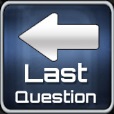 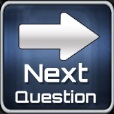 Вставтье задание 5
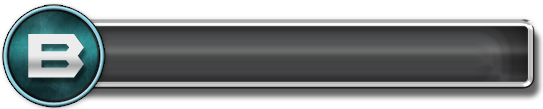 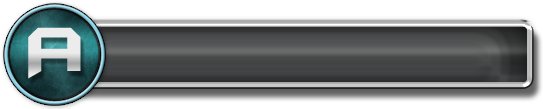 два ответа
неверно
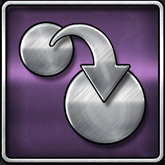 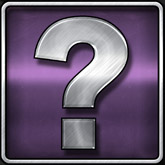 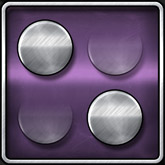 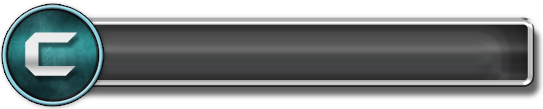 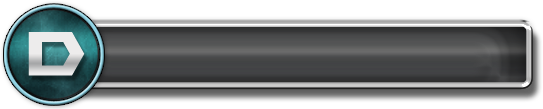 неверно
два ответа
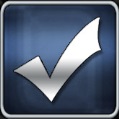 Подсказка
[Speaker Notes: Question]
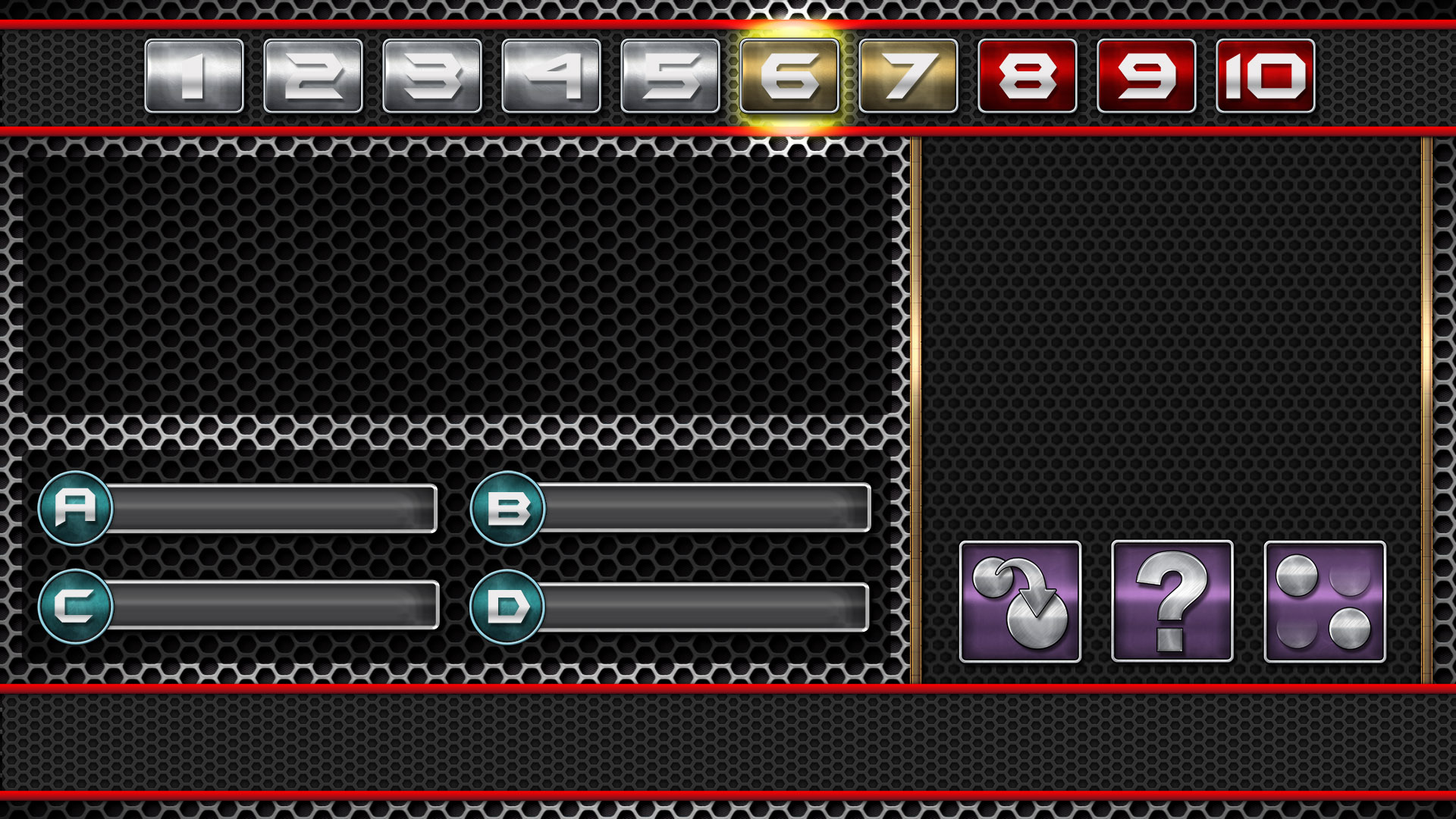 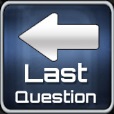 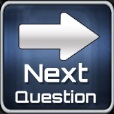 Вставьте задание 6
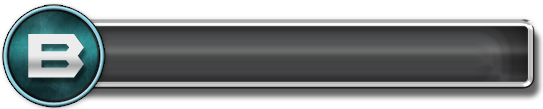 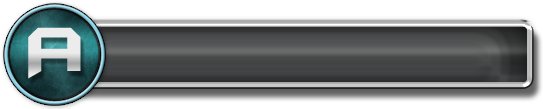 верно
неверно
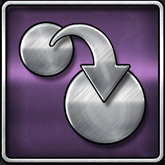 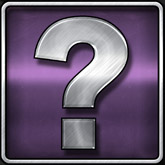 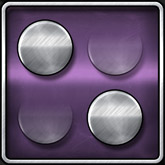 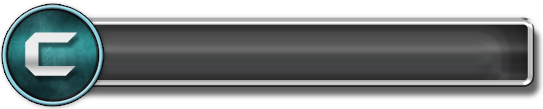 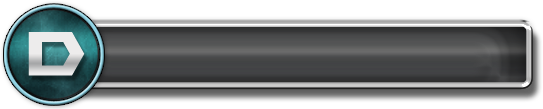 два ответа
неверно
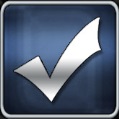 Подсказка
[Speaker Notes: Question]
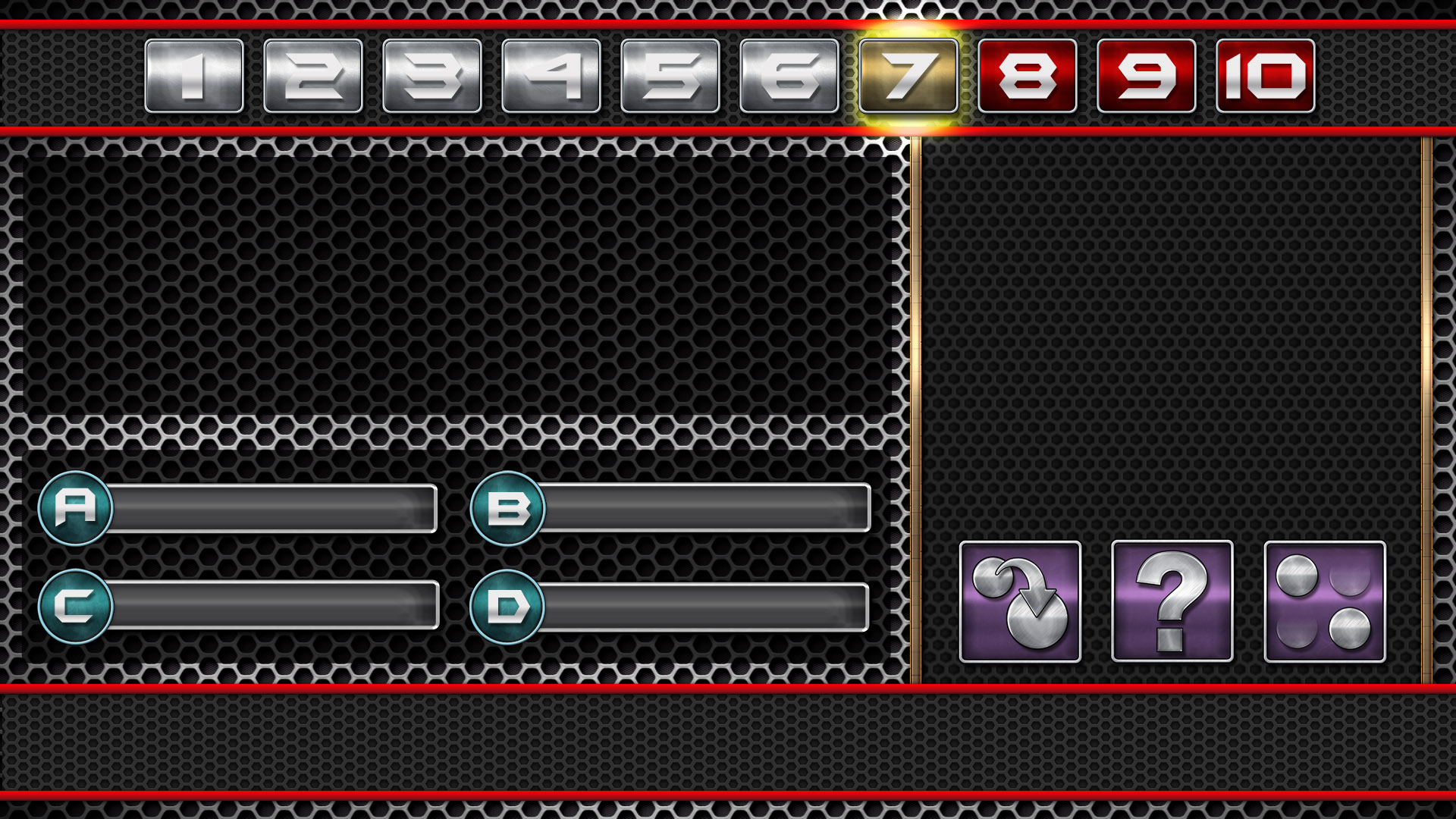 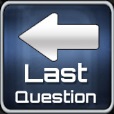 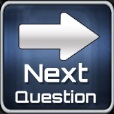 Вставьте задание 7
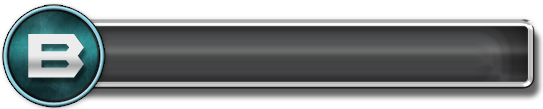 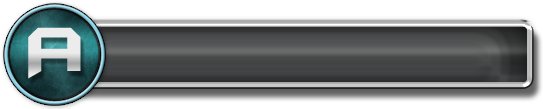 неверно
верно
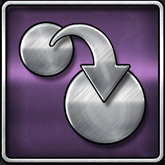 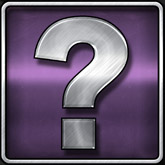 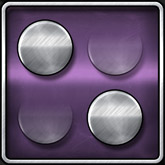 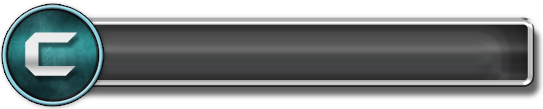 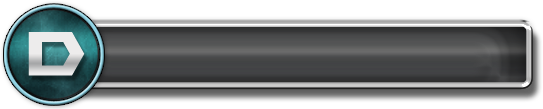 два ответа
неверно
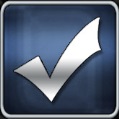 Подсказка
[Speaker Notes: Question]
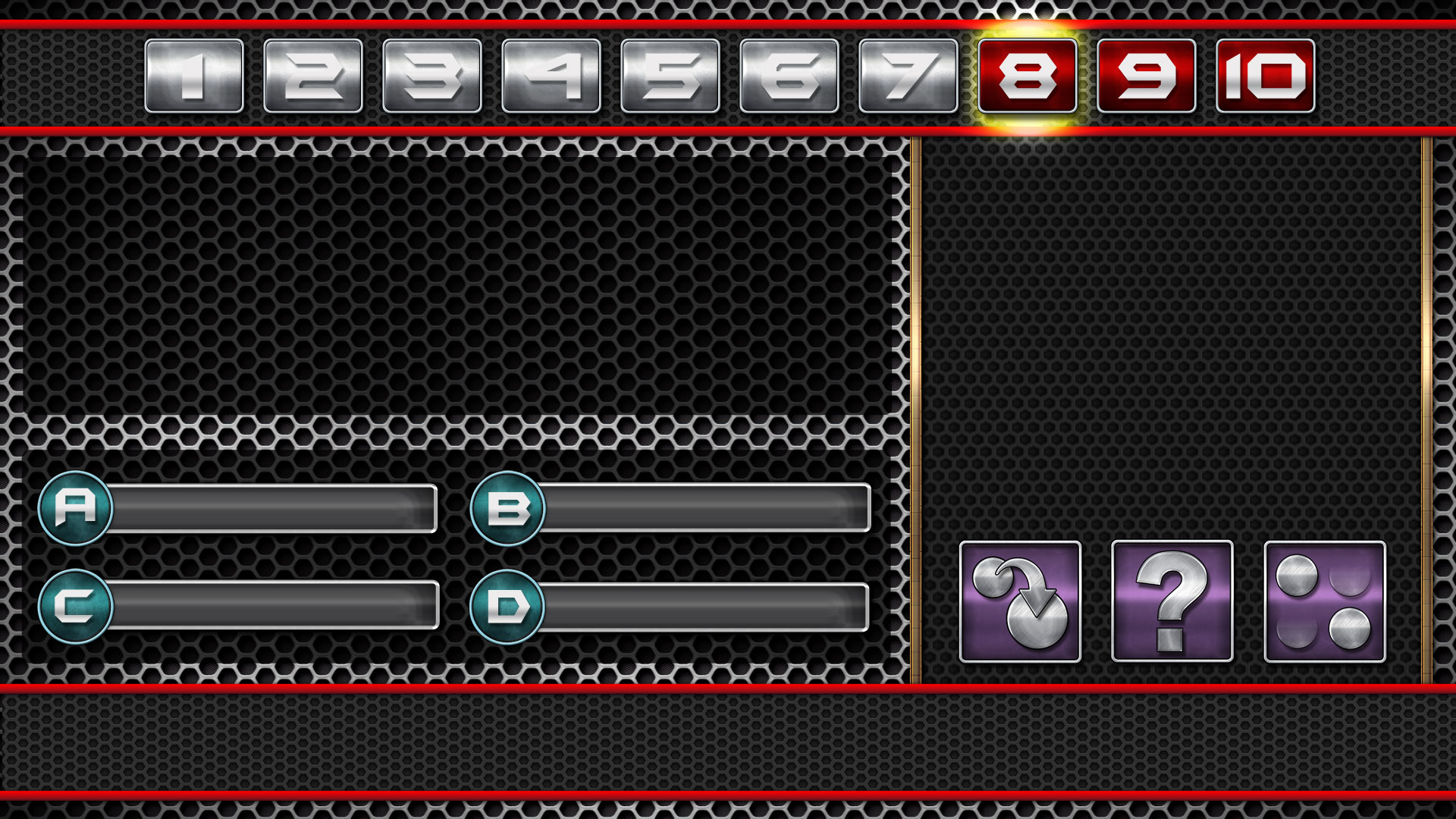 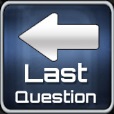 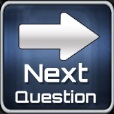 Вставьте задание 8
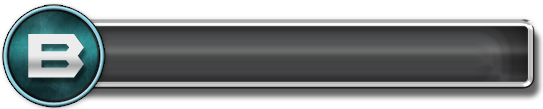 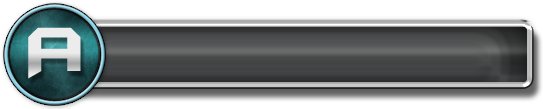 два ответа
верно
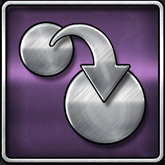 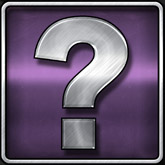 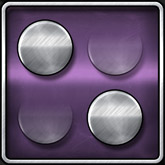 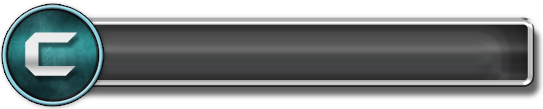 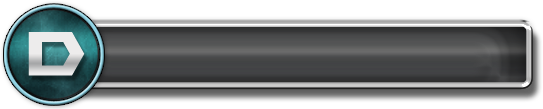 неверно
неверно
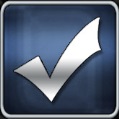 Подсказка
[Speaker Notes: Question]
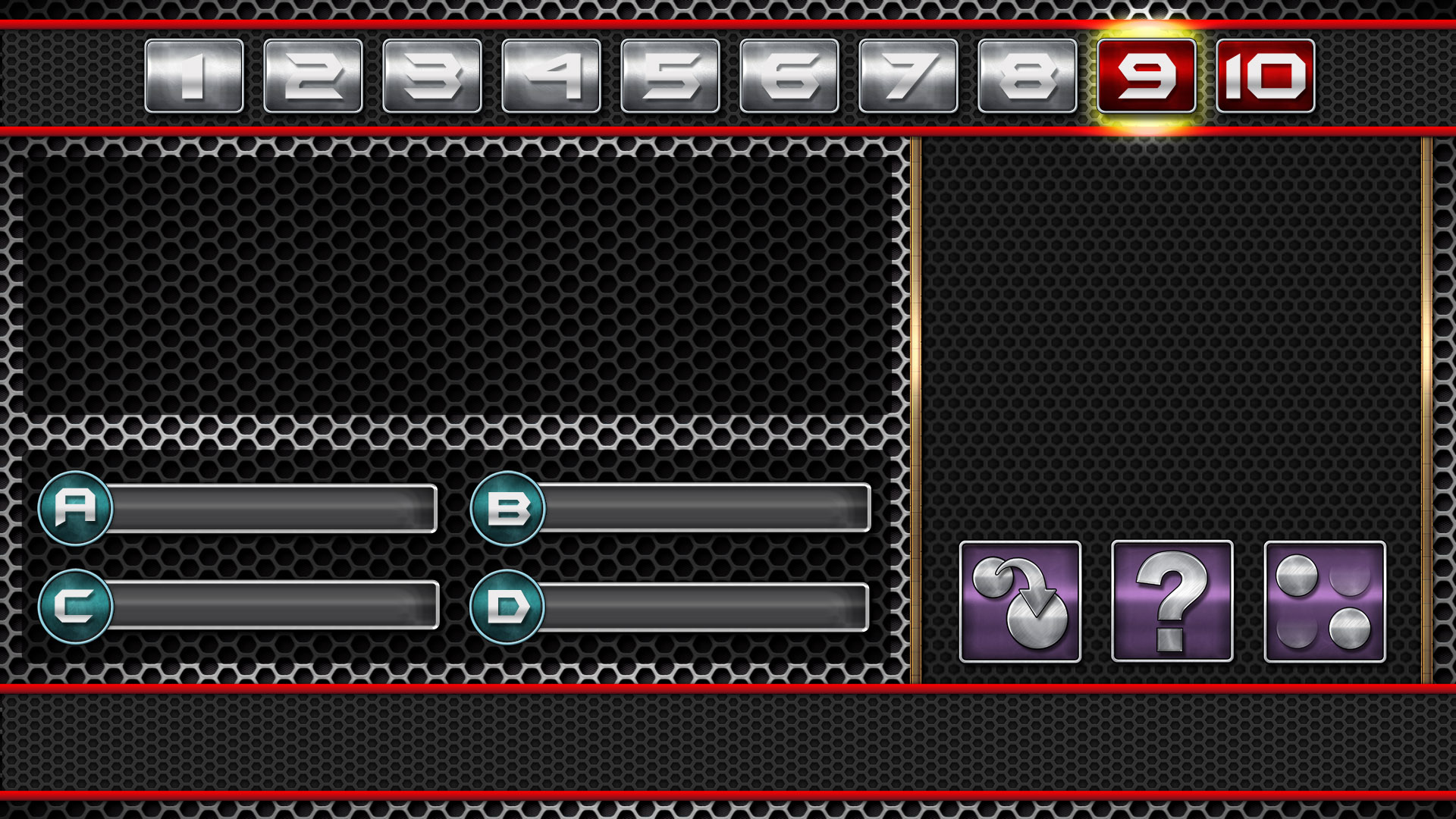 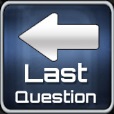 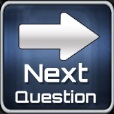 Вставьте задание 9
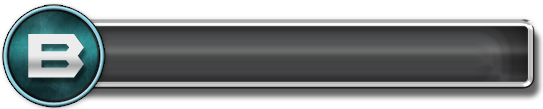 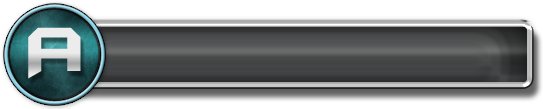 два ответа
неверно
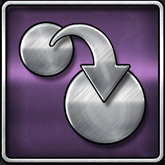 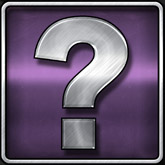 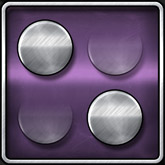 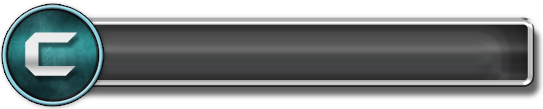 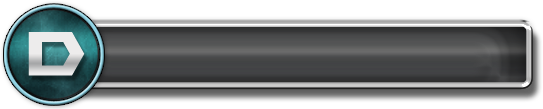 верно
неверно
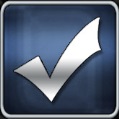 Подсказка
[Speaker Notes: Question]
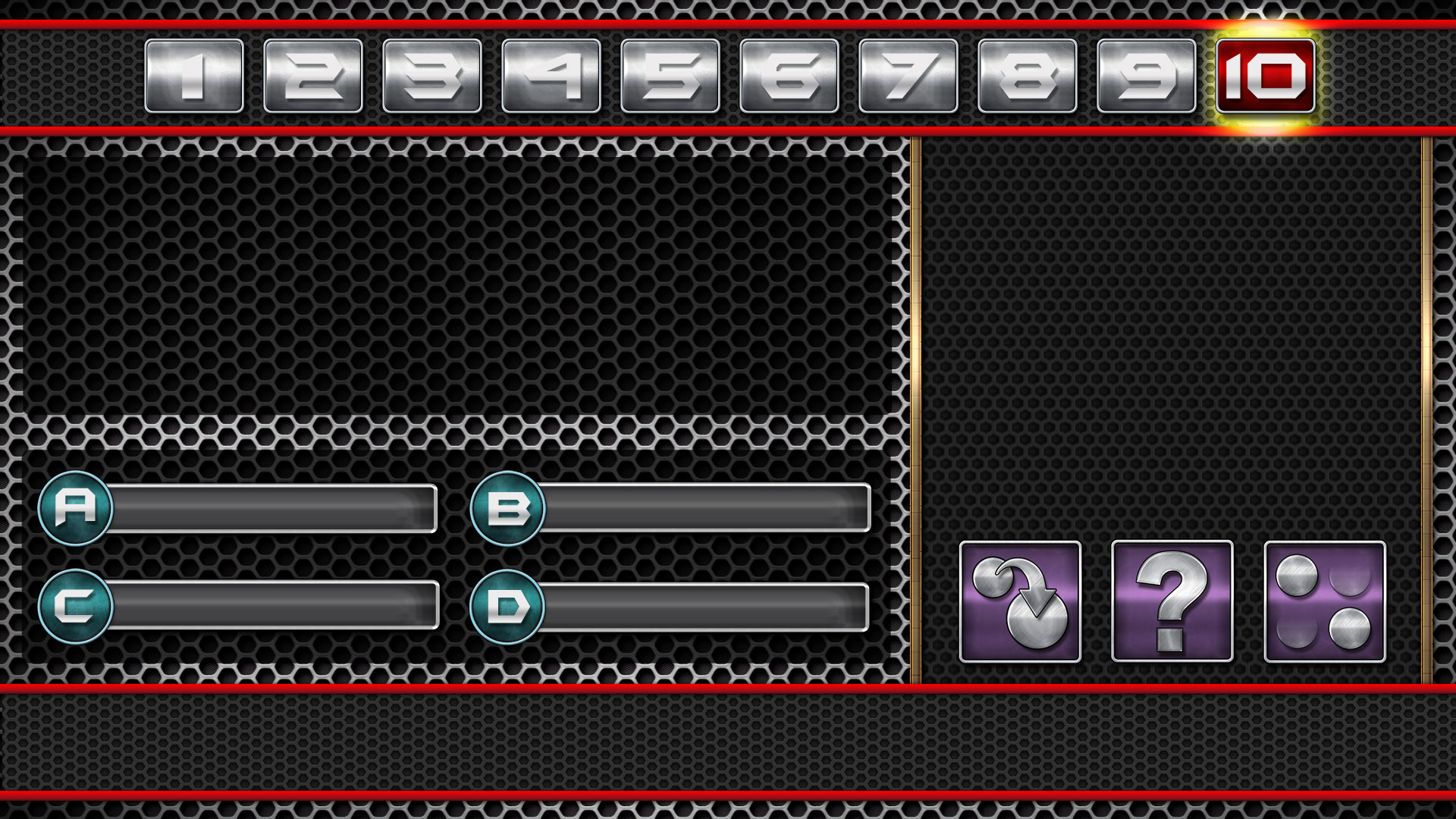 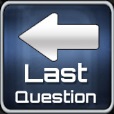 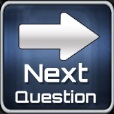 Вставьте задание 10
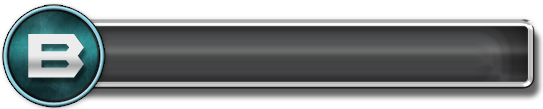 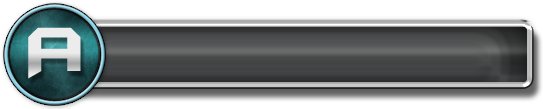 неверно
верно
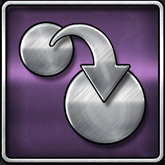 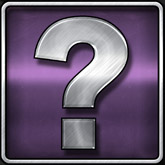 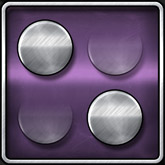 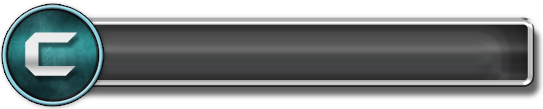 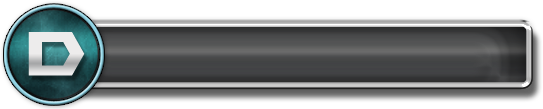 неверно
два ответа
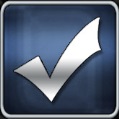 Подсказка
[Speaker Notes: Question]
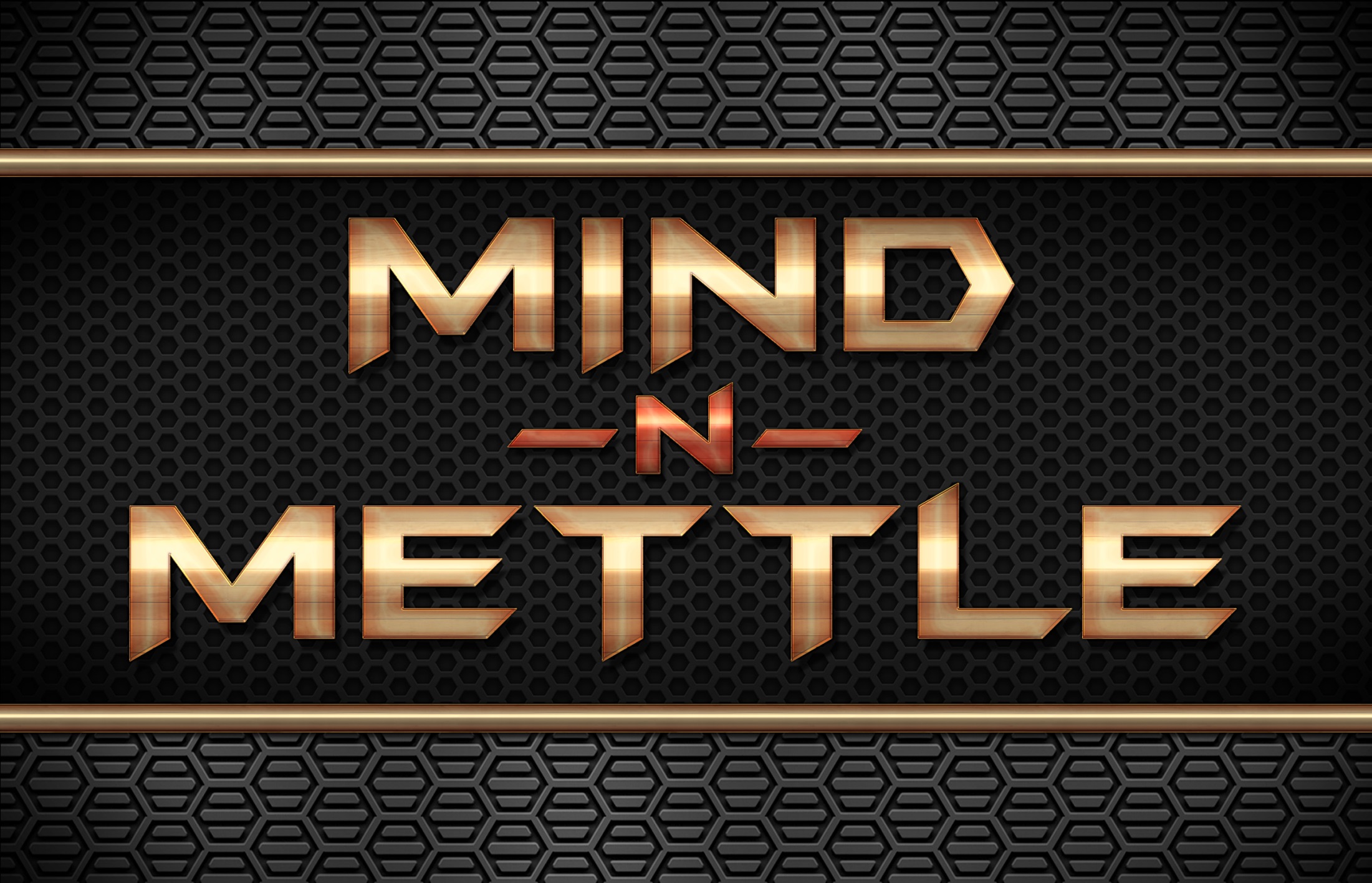 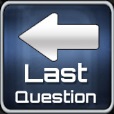